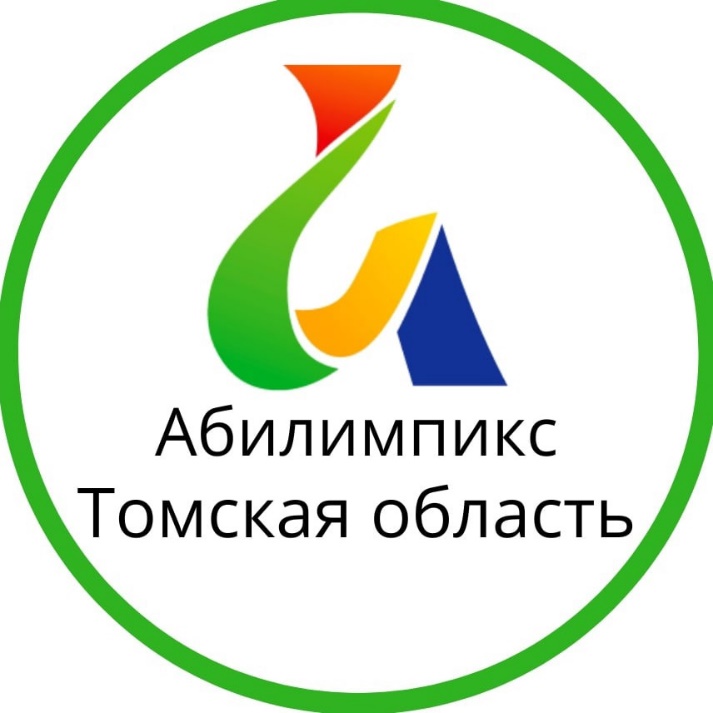 Компетенции
 2022 года в Томской области:
Обработка текста,
фотограф-репортер, 
изо,
художественное вышивание,
бисероплетение,
робототехника,
адаптивная физкультура,
переводчик
«Олимпиада возможностей» (англ. “Olympics of Abilities”)